Презентаціяучениці 9 класуПодільської ЗОШСемко Анастасії
Бароко
Архітектура бароко — період в розвитку архітектури країн Західної Європи і Америки, що охопив приблизно 150—200 років. Період почався в кінці 16 століття і завершився в кінці 18-го. Бароко охопило всі різновиди мистецтва, але найбільш яскраво відбилося в живопису, театрі, музиці, архітектурі.
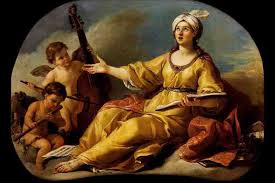 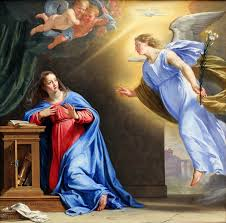 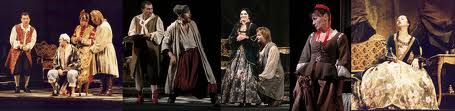 Свій внесок в архітектуру бароко зробив і маньєризм. Попри всі недоліки і примхи, майстри маньєризму підхопили естафету інтелектуальних пошуків, високої ерудиції, віртуозної майстерності, науковості і передали її архітекторам італійського Ранішнього бароко (Джакомо делла Порта, Доменіко Фонтана, Карло Мадерно).
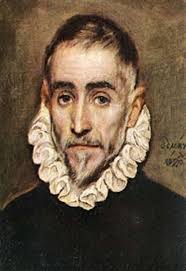 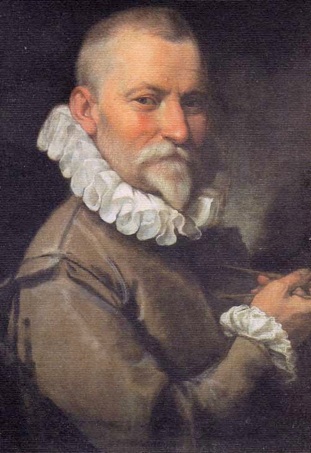 Архітектура бароко служила утвердженню ідей
католицизму і абсолютизму, але в ній знайшли відображення прогресивні тенденції архітектури, які виявилися в плануванні міст, площ, будівель, розрахованих на маси народу. Блискучим центром барокової архітектури став католицький Рим.
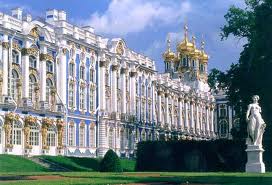 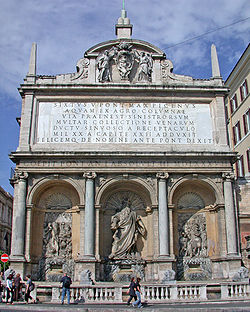 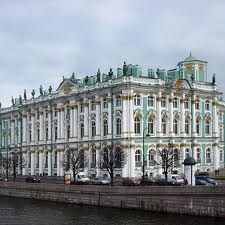 Архітектор Віньола, перший двір вілли Джулія в Римі.
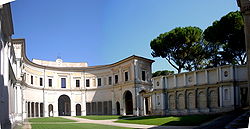 Ранньобароковий костел св.Иоанна Хрестителя в м.Трнава, Словаччина
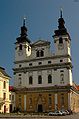 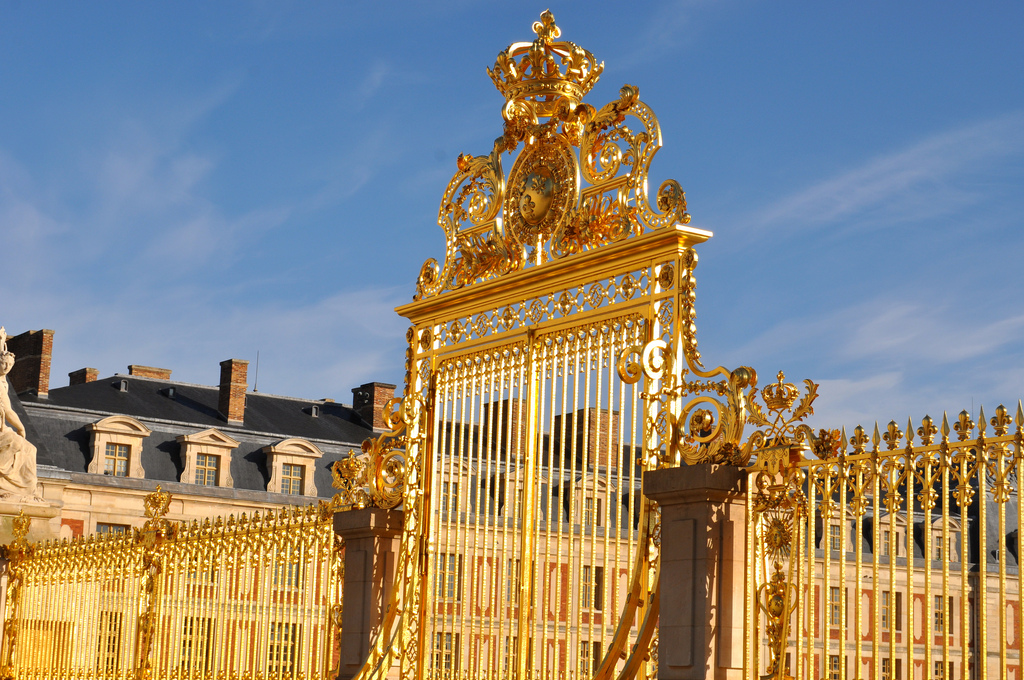 Також цей стиль використовують і в сучасності.
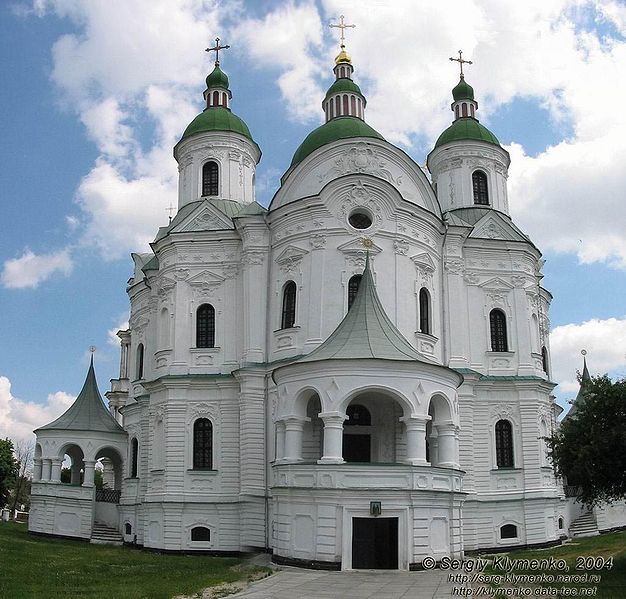 Сучасний дім в стилі Бароко.
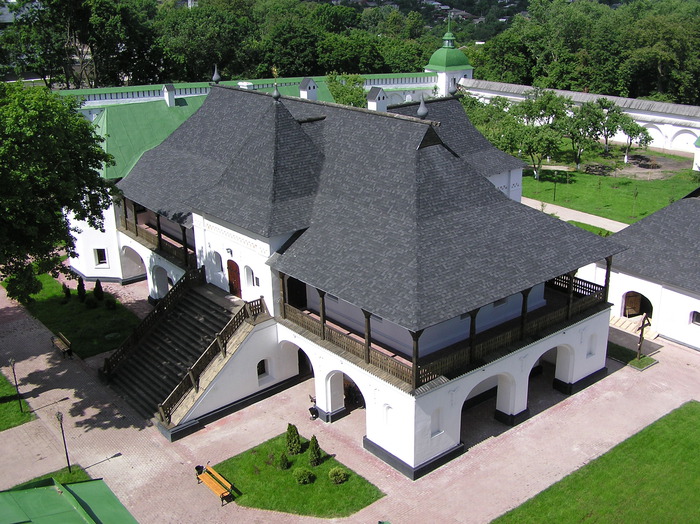 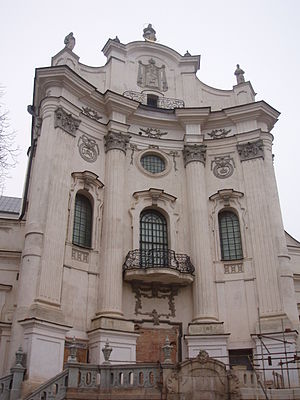 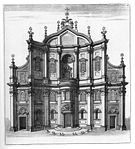 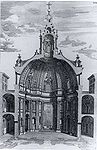 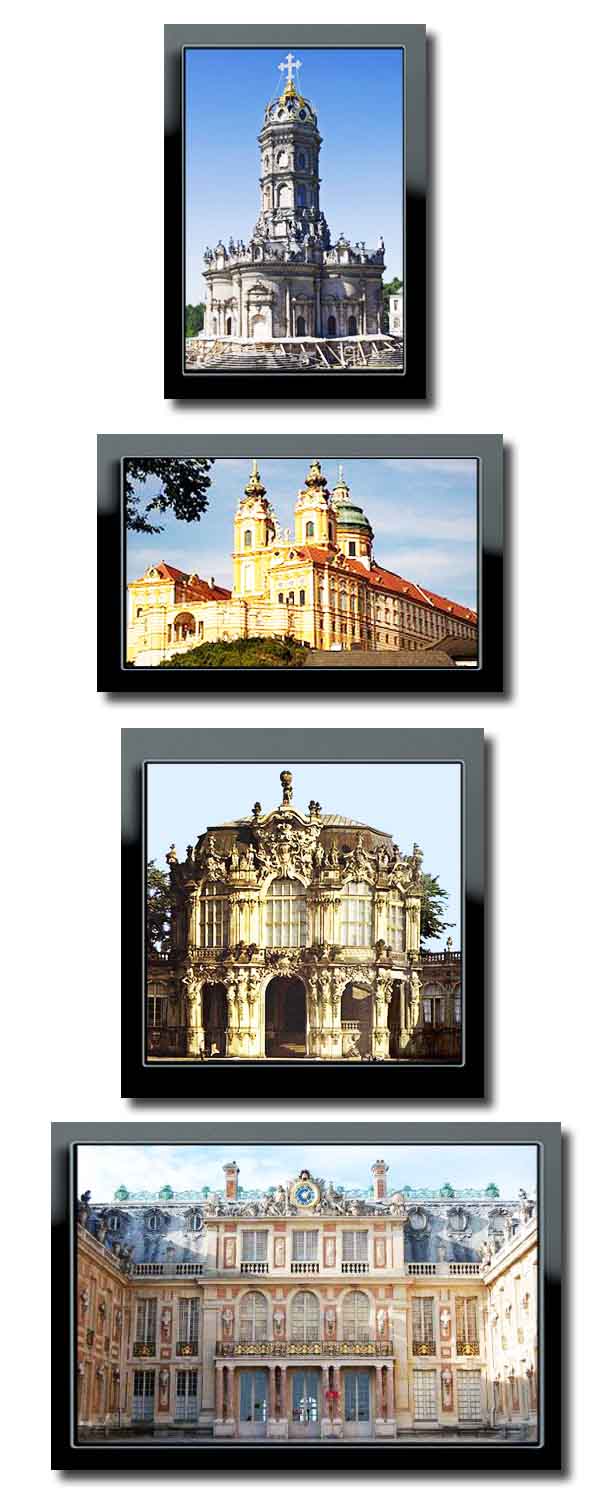 Бароко (іт. barocco — вибагливий, химерний) — стиль у європейському мистецтві у 16-18 ст. Батьківщиною бароко була Італія , де у визначних мистецьких центрах ( Римі, Мантуї, найменше у Венеції і Флоренції) виробили перші зразки бароко в архітектурі, скульптурі, живопису. За висновками науковців - бароко кризовий стиль, що виникає на хвилі кризи гуманізму і народження маньєризму. Якщо Відродження мало незначне поширення в країнах за межами Італії, то з доби бароко почалася справжня навала західноєвропейської цивілізації на відомий світ і включення в орбіту своїх хижацьких інтересів віддалених країн і континентів 
( доба Великих географічних відкриттів, хижацька колонізація Америки, Південної Азії тощо).
Бароко в архітектурі України
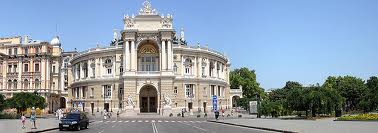 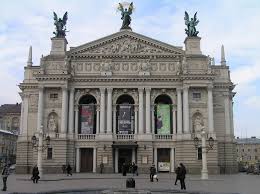 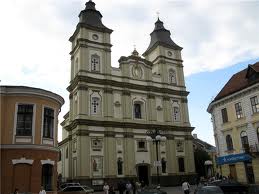 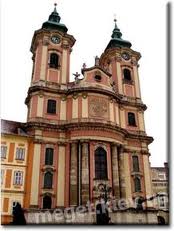 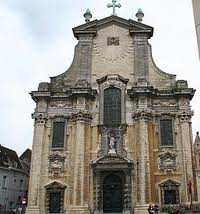 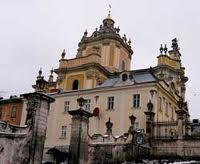